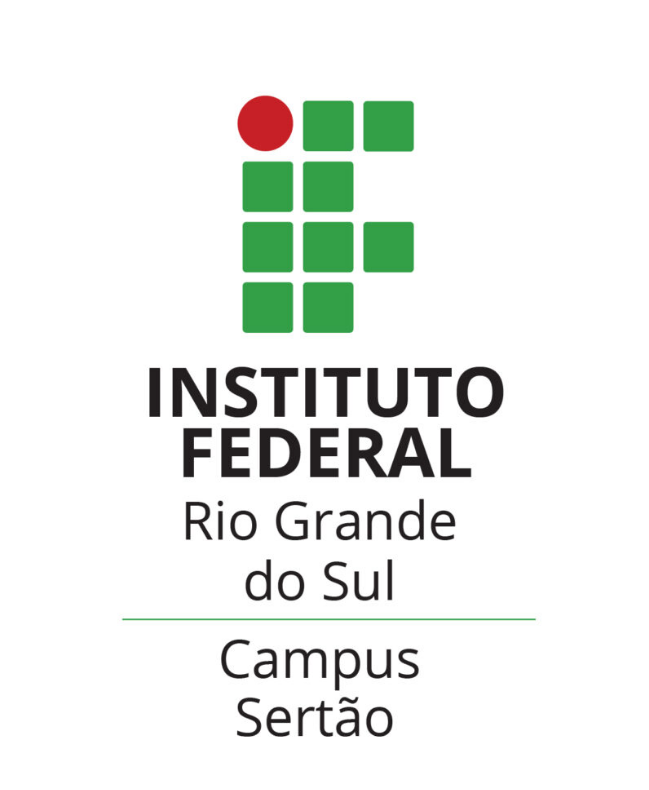 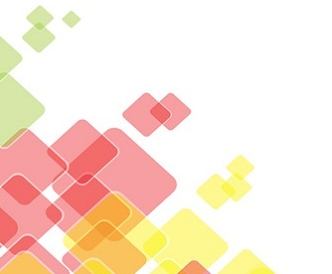 BANCA DE DEFESA PÚBLICA
Especialização em Desenvolvimento e Inovação


Título: INOVAÇÃO NA EDUCAÇÃO PROFISSIONAL E TECNOLÓGICA: OS PRODUTOS EDUCACIONAIS DO PROFEPT À LUZ DAS METODOLOGIAS CRÍTICAS E TRANSFORMADORAS.

Discente: CARINE DE FARIAS
Banca: 
	Orientador Josimar de Aparecido Vieira
	Membro Ana Sara Castaman
	Membro Manuela Agostini 

Data: 08 de julho de 2025
Horário: 13h
Local: https://meet.google.com/png-vcaa-eid
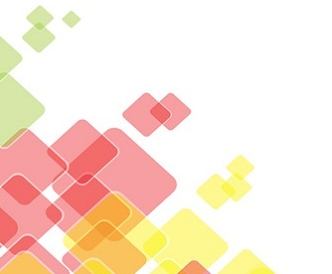